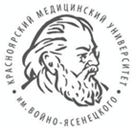 Федеральное государственное бюджетное образовательное учреждение высшего образования "Красноярский государственный медицинский университет имени профессора В.Ф. Войно-Ясенецкого" Министерства здравоохранения Российской Федерации

Медико-психолого-фармацевтический факультет
Название научно-исследовательской работы
Студент:
Научный руководитель:
Красноярск, 2018 г.
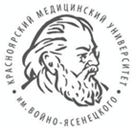 Актуальность работы
Актуальность работы заключается в…
2
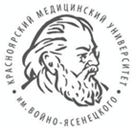 Цель и задачи работы
Целью работы является изучение…
Задачи:
Проанализировать…
Описать…
Разработать модель…
3
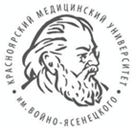 Материалы и методы
Материалы
База данных.
Анкеты

   Методы
Экономический 
Статистический
Маркетинговый
4
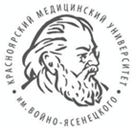 Товарооборот аптеки
5
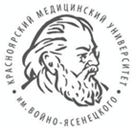 Схема жизненного цикла продукта
6
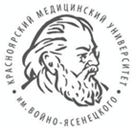 Продажи препаратов по периодам(млрд. руб.)
7
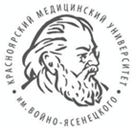 Выводы
Вывод 1
Вывод 2
8
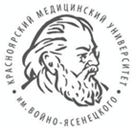 Благодарю за внимание!
9